The impact of Social Media on our life
Урок в рамках семинара «Критическое мышление как основа компетентностного обучения английскому языку» 
26.01.2024
What are we going to talk about?
Social Media Vocabulary: filling the clusters
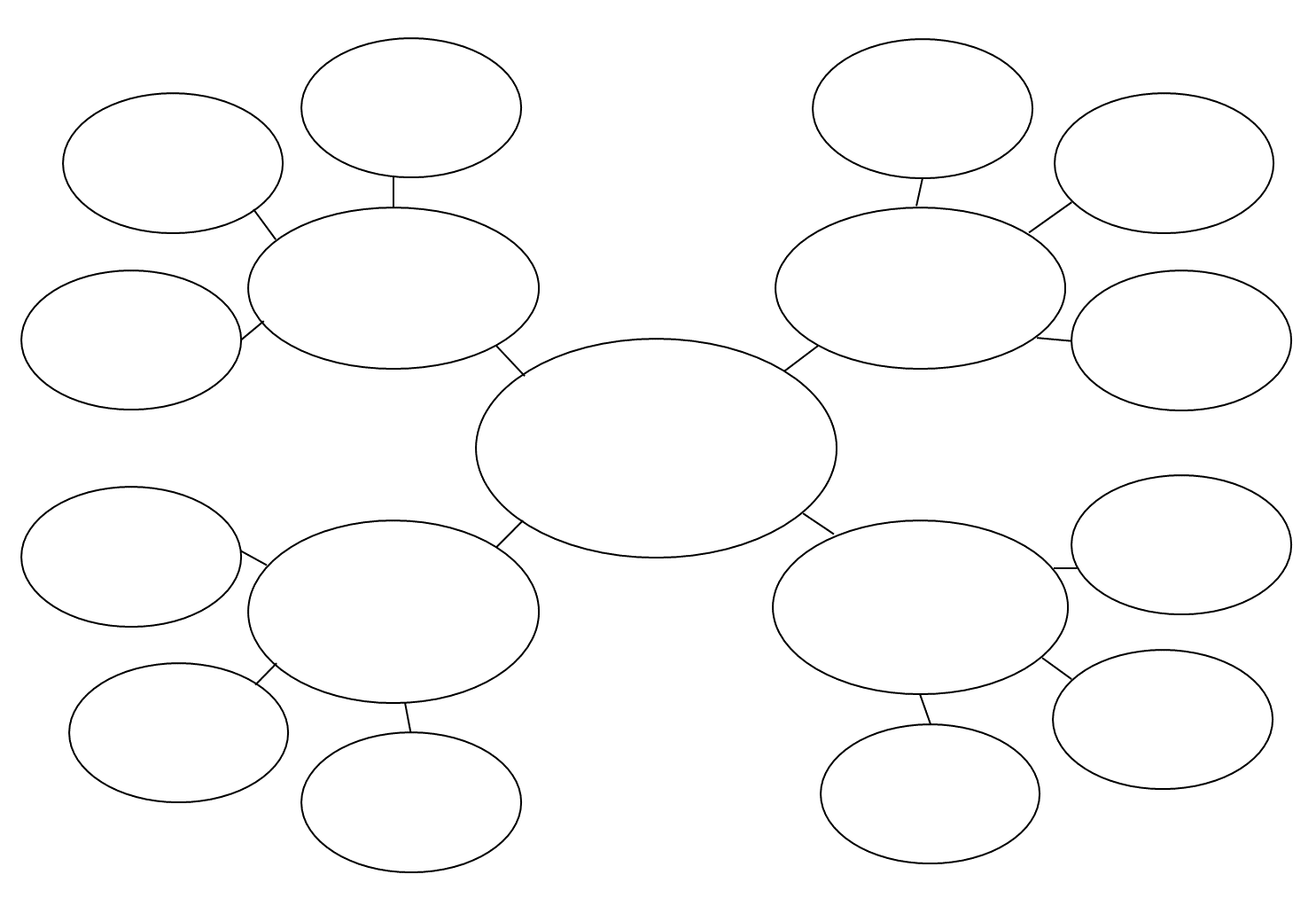 SOCIAL MEDIA
Find someone who…
…HAS BEEN TAGGED
…HAS CREATED NEW ACCOUNT…
HAS FOLLOWED A CELEBRITY
HAS POSTED…
Why do people use social networks?
Easy to connect
01
around the globe
Entertainment
02
Watch videos, photos, scrolling posts
Work
03
there are a lot of social media jobs nowadays
Education
04
Find the information you need
Share
05
Share the events of life
Negative sides of using Social Media
Social networks cause the
Network conversations seems to be
They take hours of scrolling
Addiction
Not real
Time waste
disadvantages
?
?
«Fishbone» Diagram
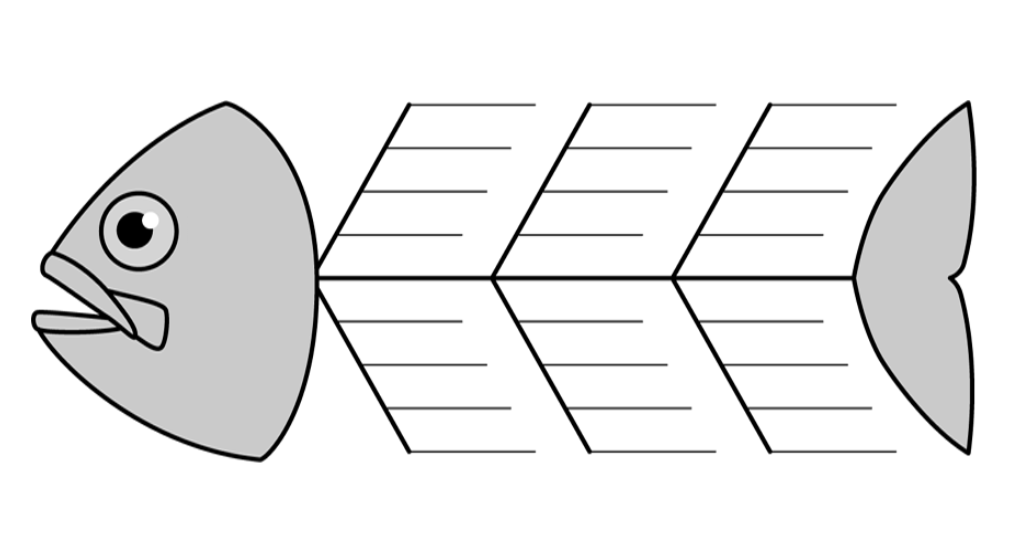 Summarizing
To sum up…
Some tips of using social networks
Thanks for your attention!